И З Р А И Л Ь
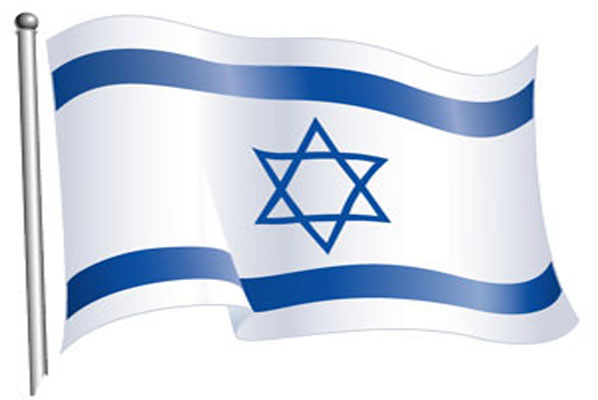 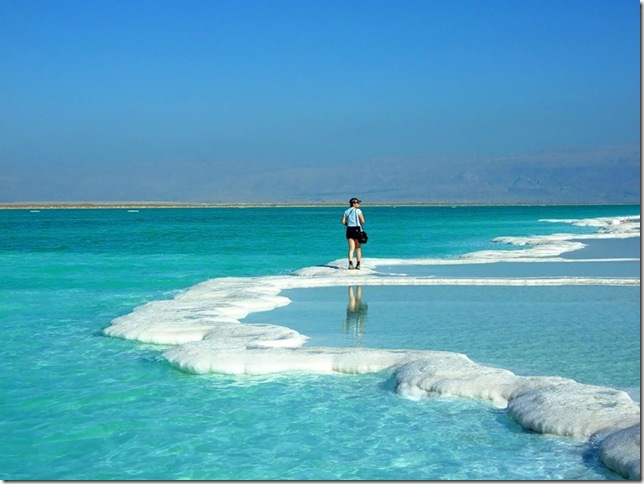 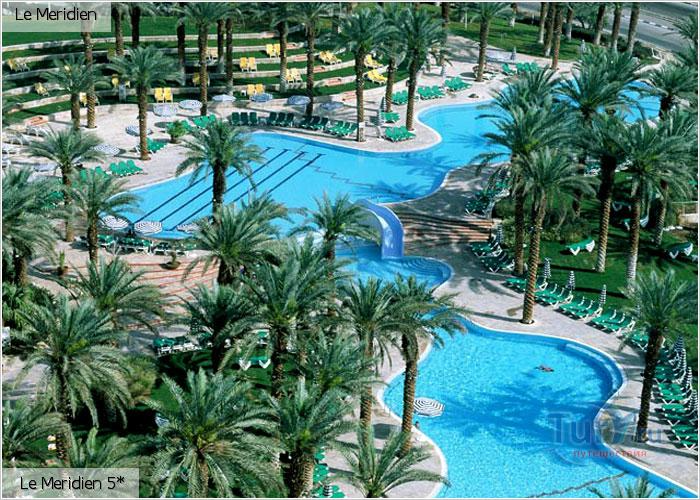 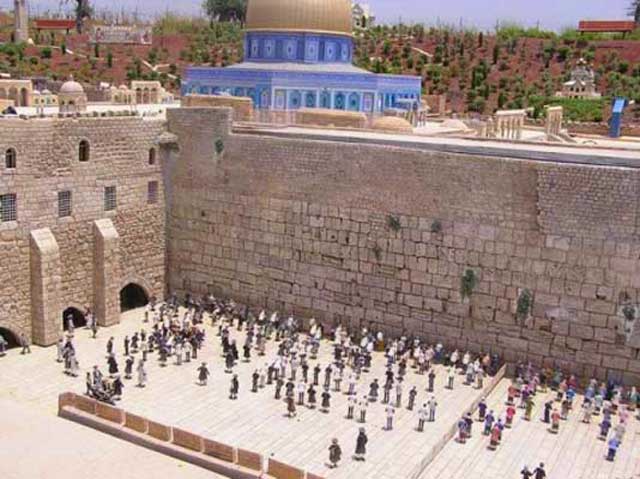 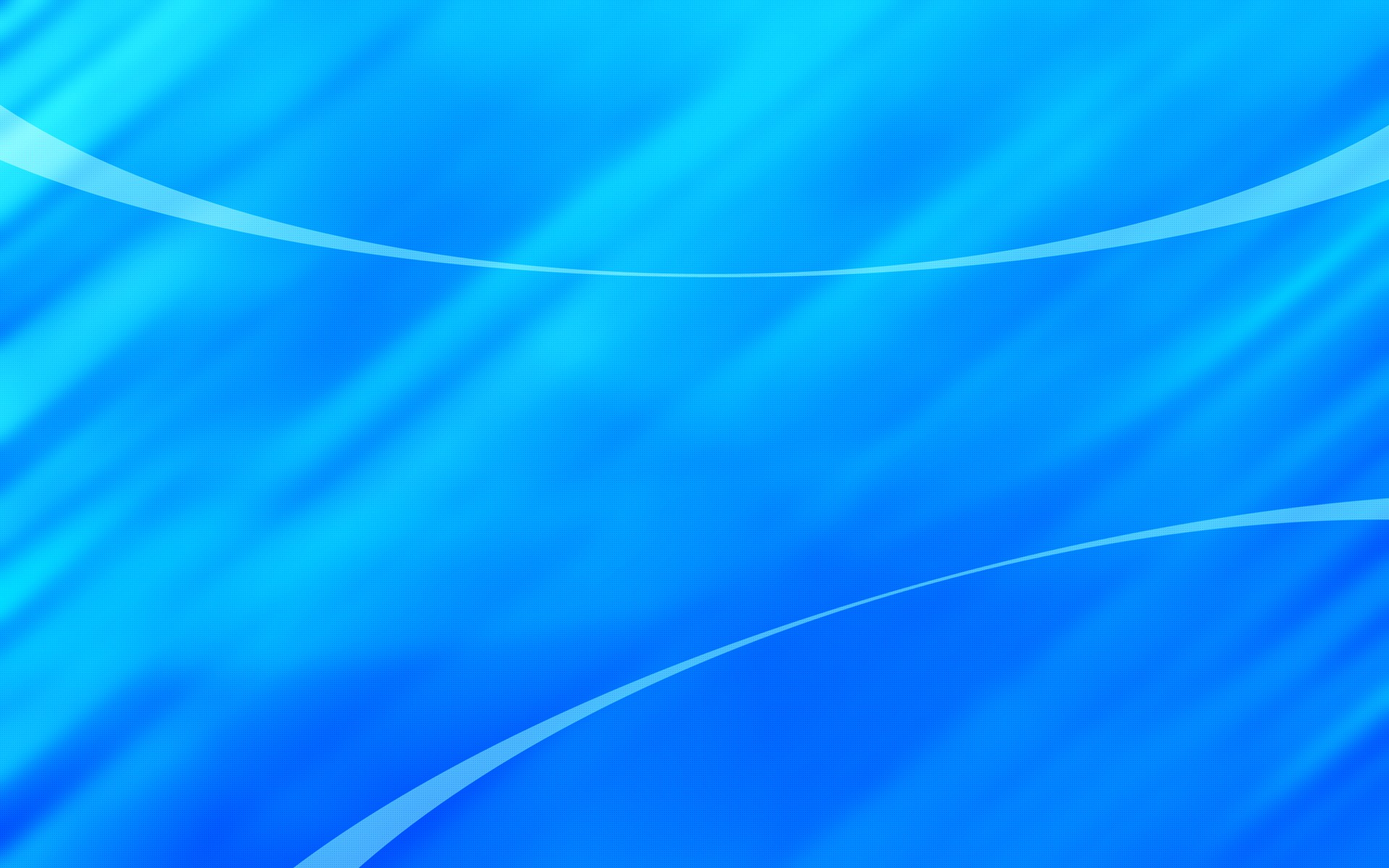 И З Р А И Л Ь
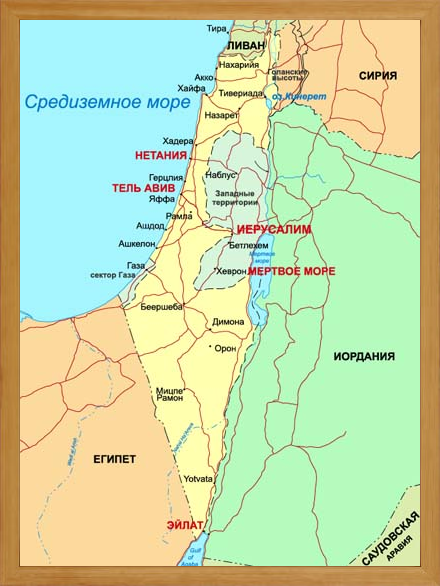 Столица — Иерусалим. 
Государственный язык — иврит.
88 % населения исповедует иудаизм, 
что делает Израиль страной с самым 
большим иудейским населением в мире.
Население 7,825 млн жителей, из них:
75,3 %— евреи,  (20,5 %) — арабы
В стране  используется еврейский календарь.
На территории Израиля находятся 7 объектов, занесённые в список всемирного наследия ЮНЕСКО.
З А К У С К И
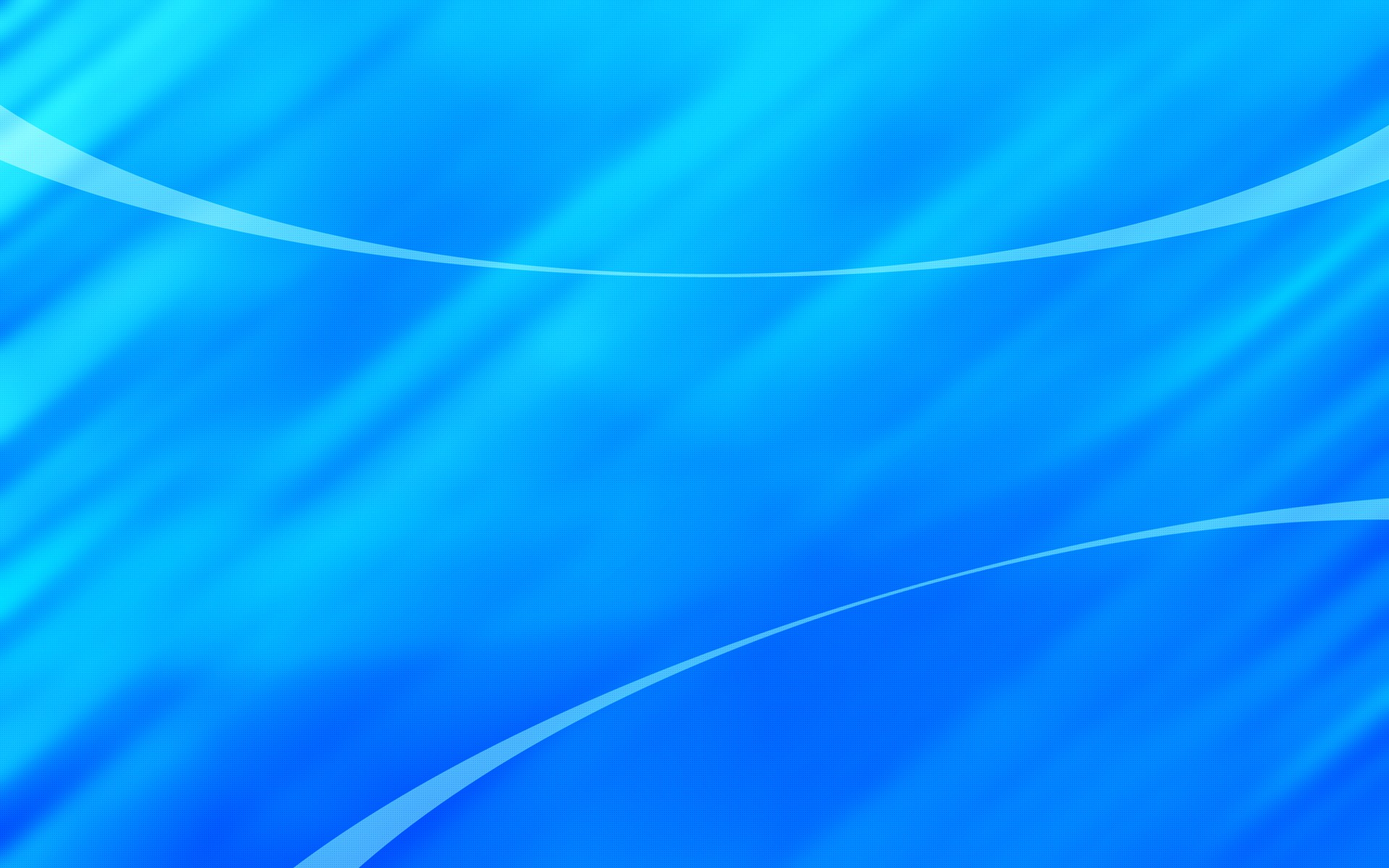 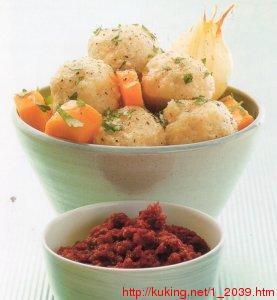 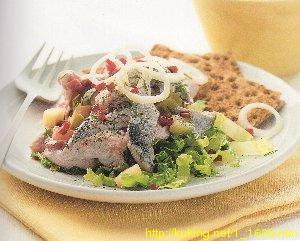 Селедочный салат
Гефилте фиш
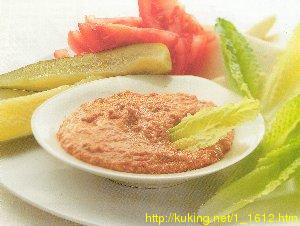 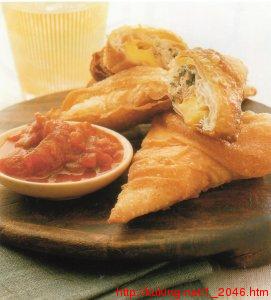 Брик
Мухаммара
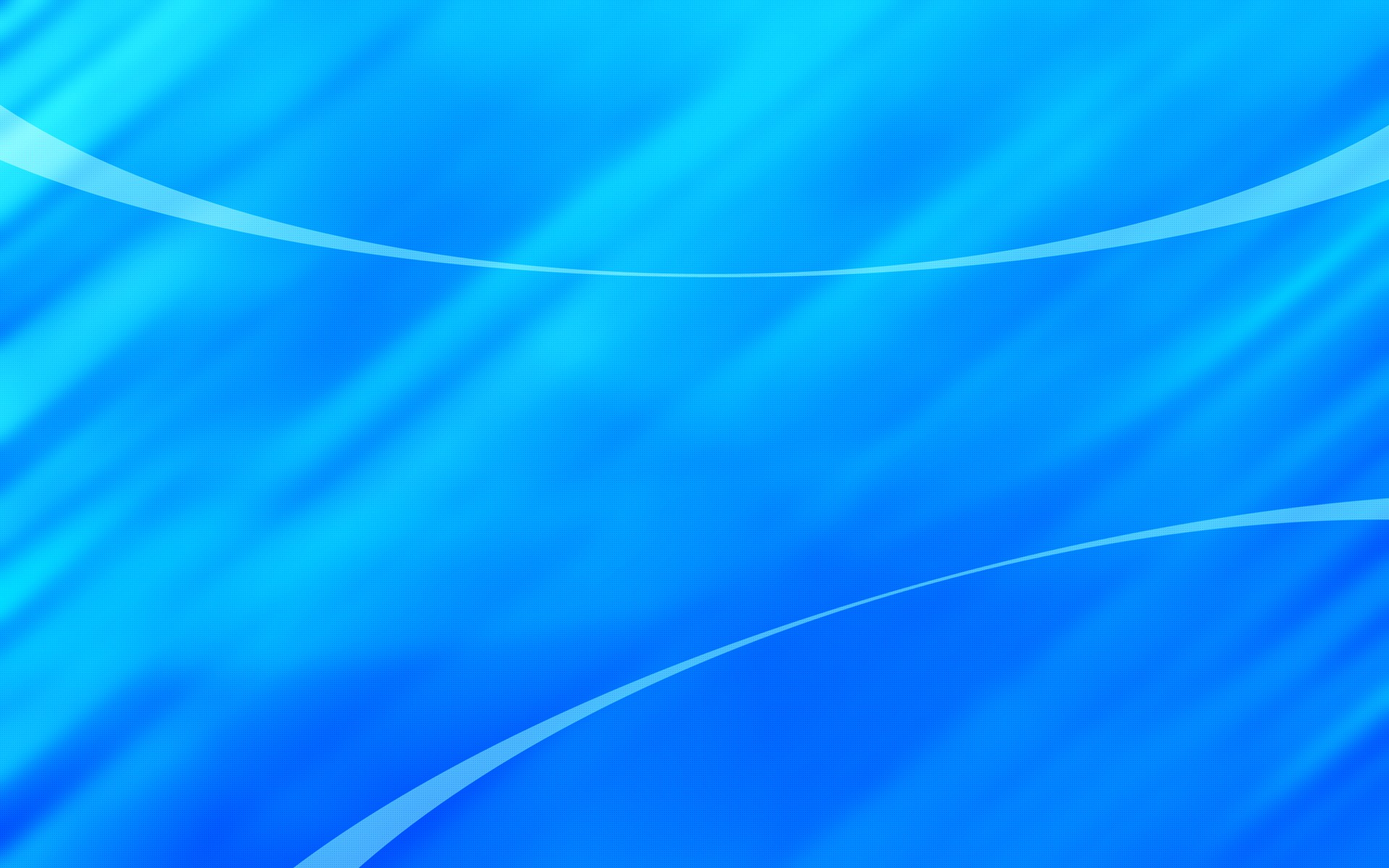 П Е Р В Ы Е  Б Л Ю Д А
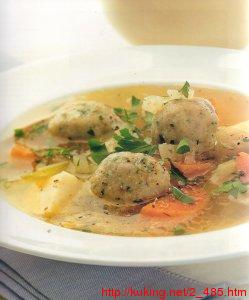 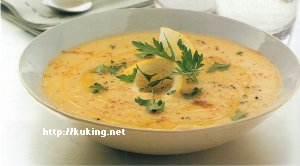 Похлебка с чечевицей
Куриный суп с кнедлями
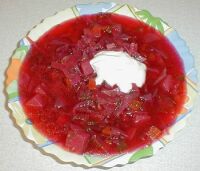 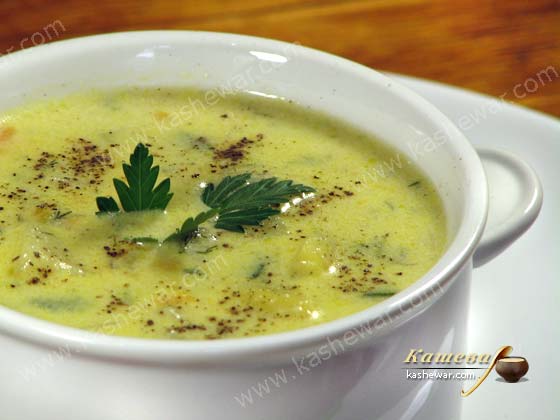 Картофельный суп с молоком
Борщ сладкий холодный
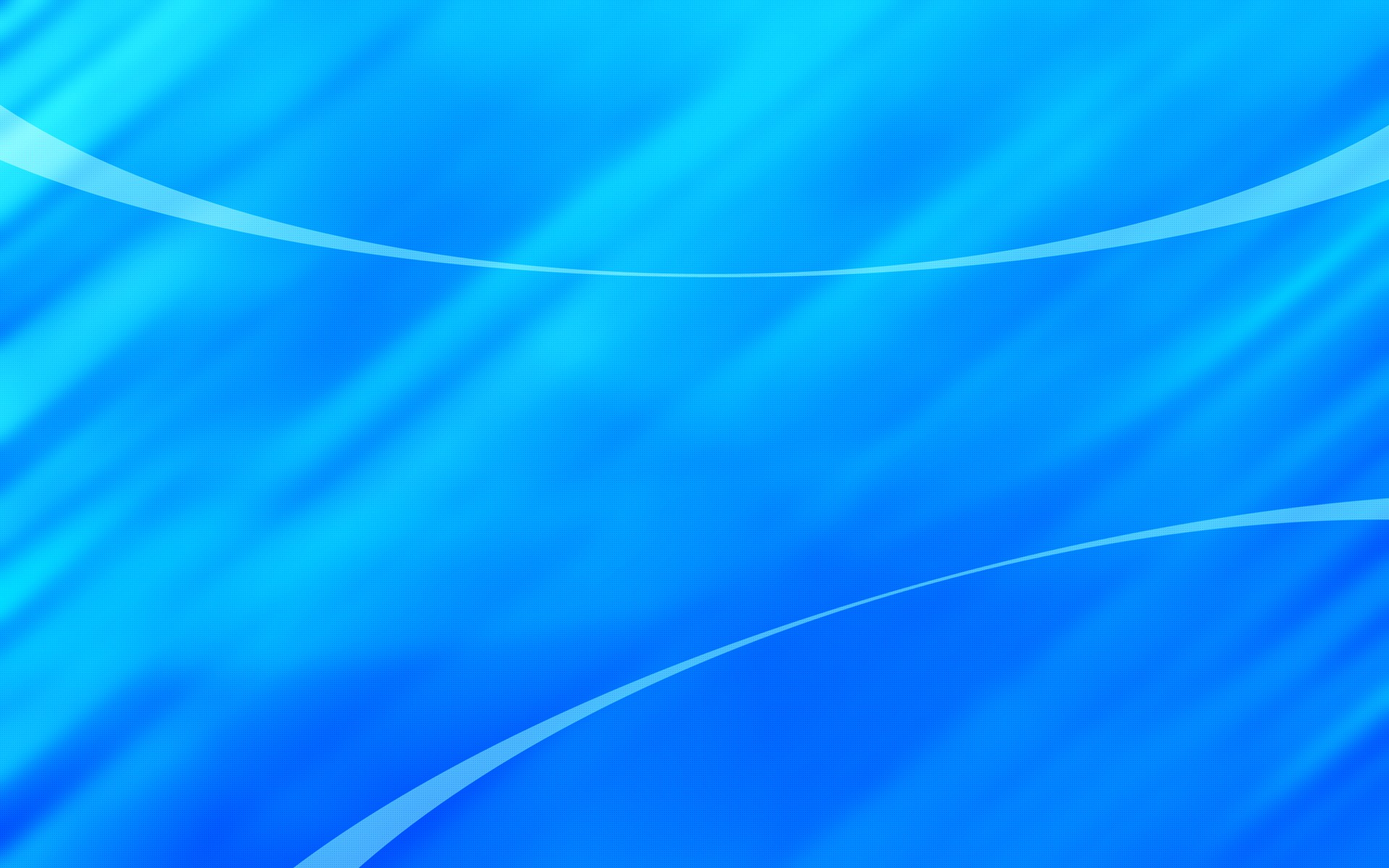 В Т О Р Ы Е  Б Л Ю ДА
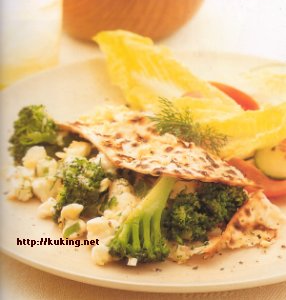 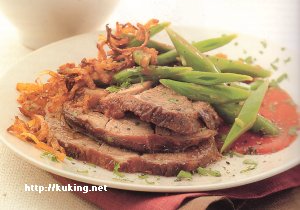 Мина с брокколи и сыром
Баранина с помидорами, 
фасолью и луком
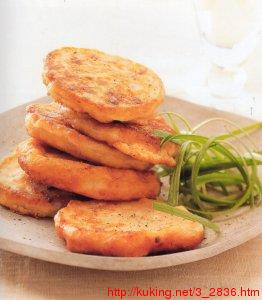 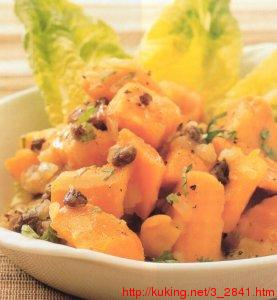 Латкес с мацой и творогом
Цимес
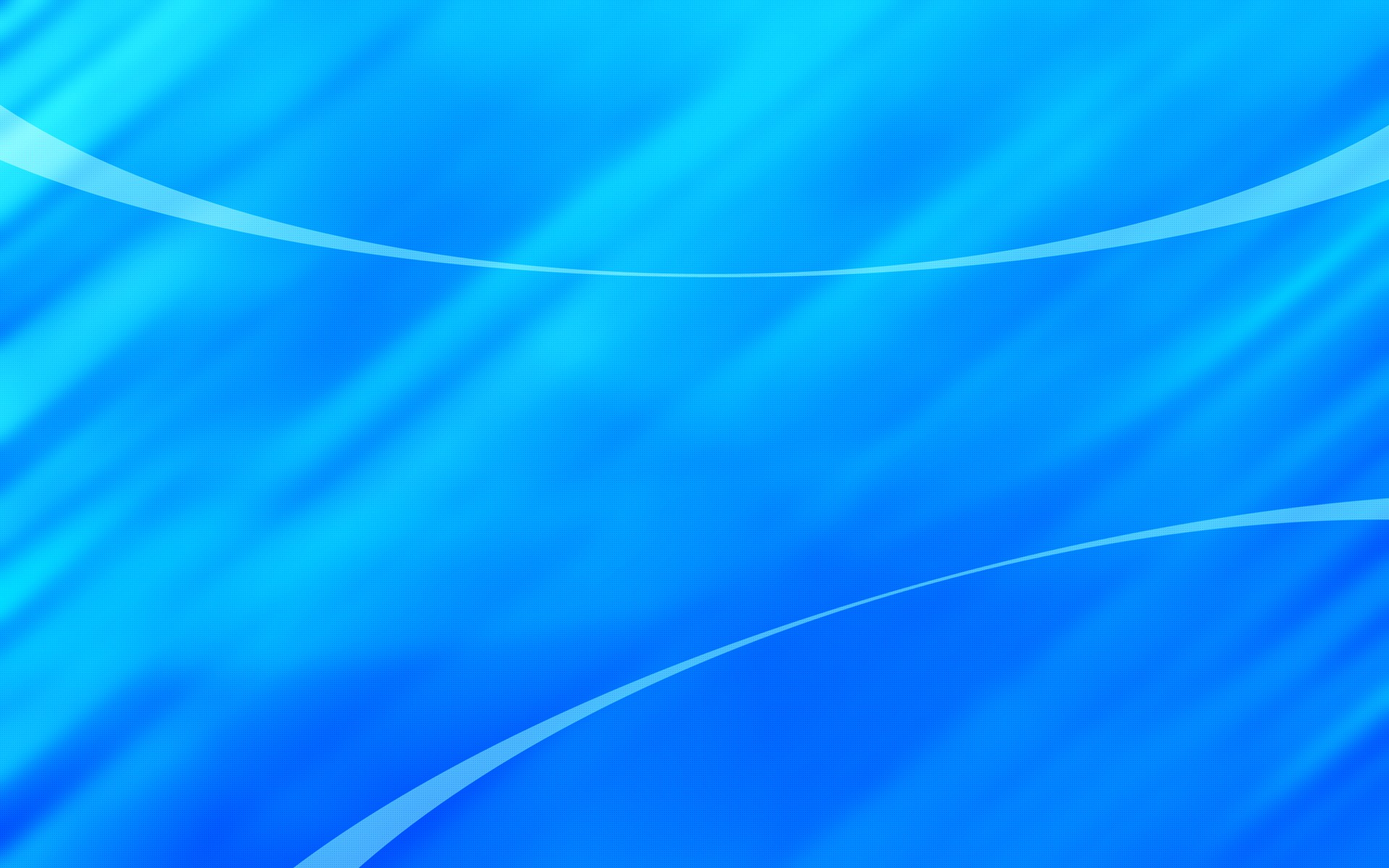 Д Е С Е Р Т Ы
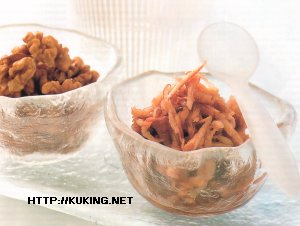 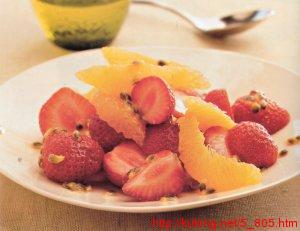 Хароссет
Тропический фруктовый салат
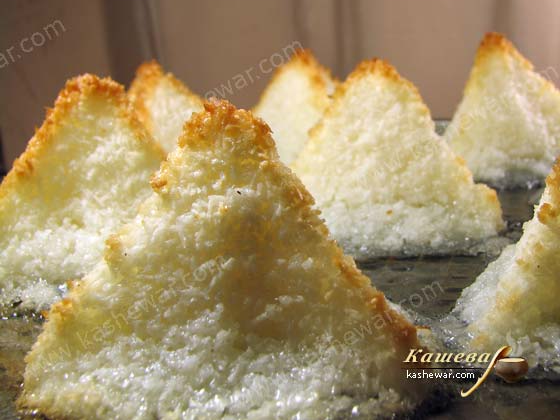 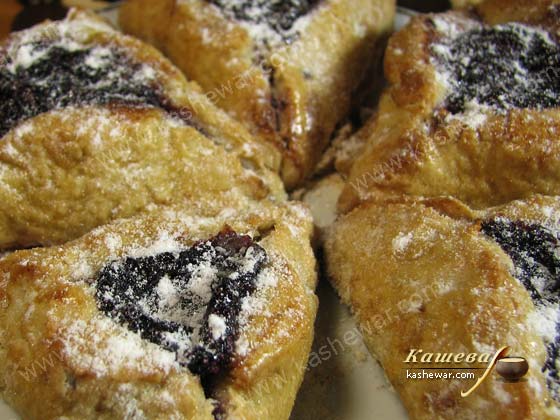 Кокосовые пирамидки
Ушки Амана
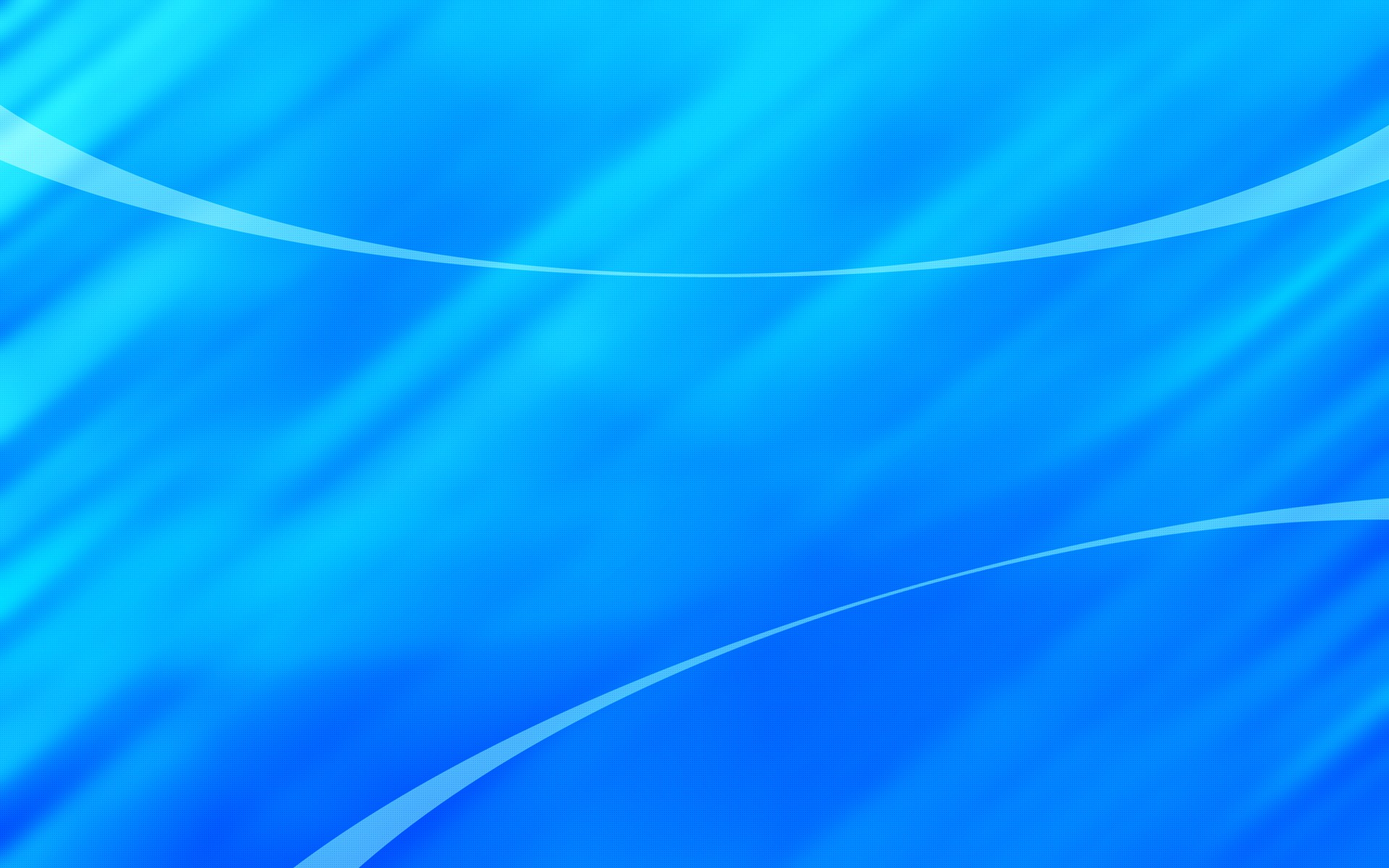 Маца
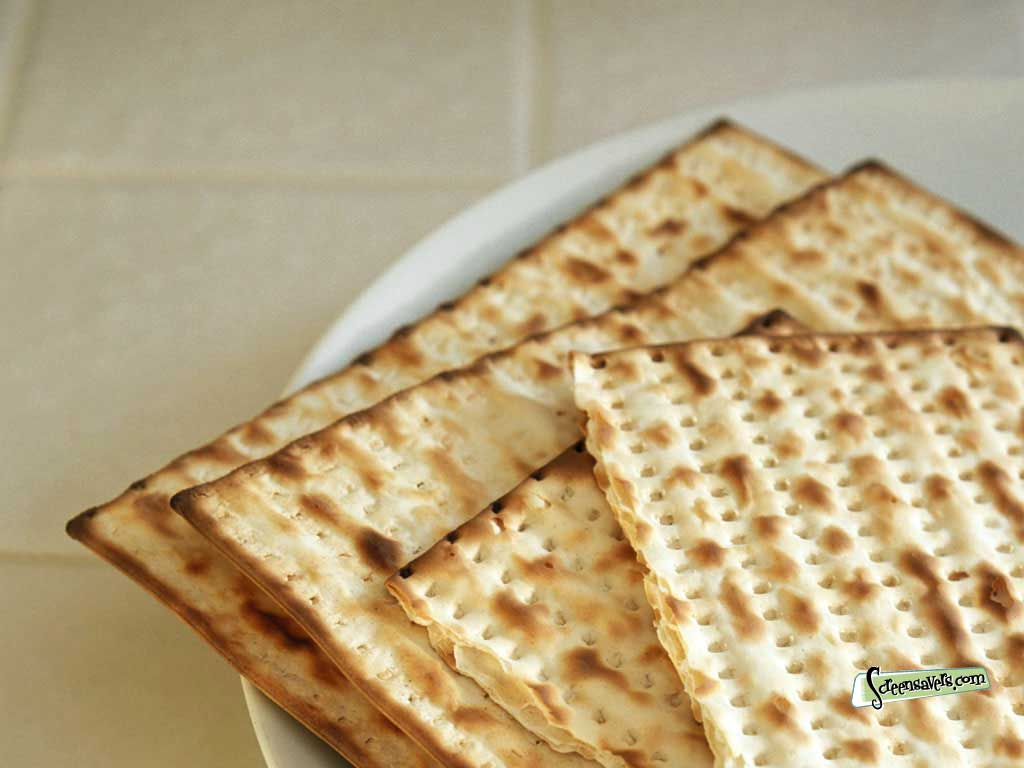 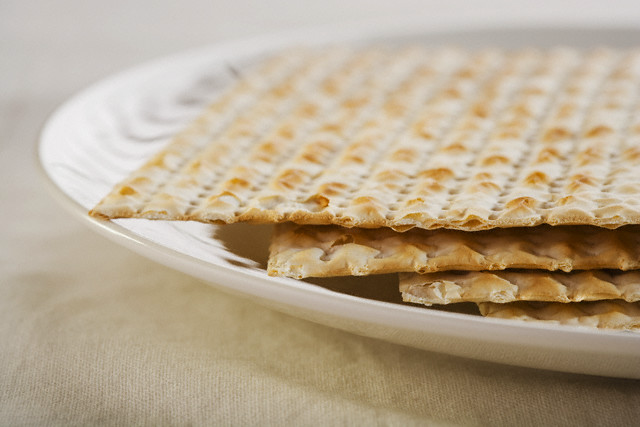 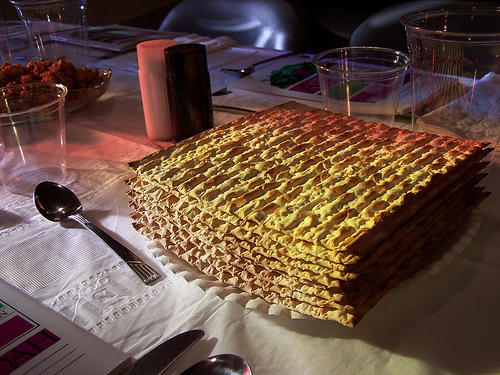 Маца - это ритуальный хлеб, который пекут на Песах в память об исходе евреев из Египта.
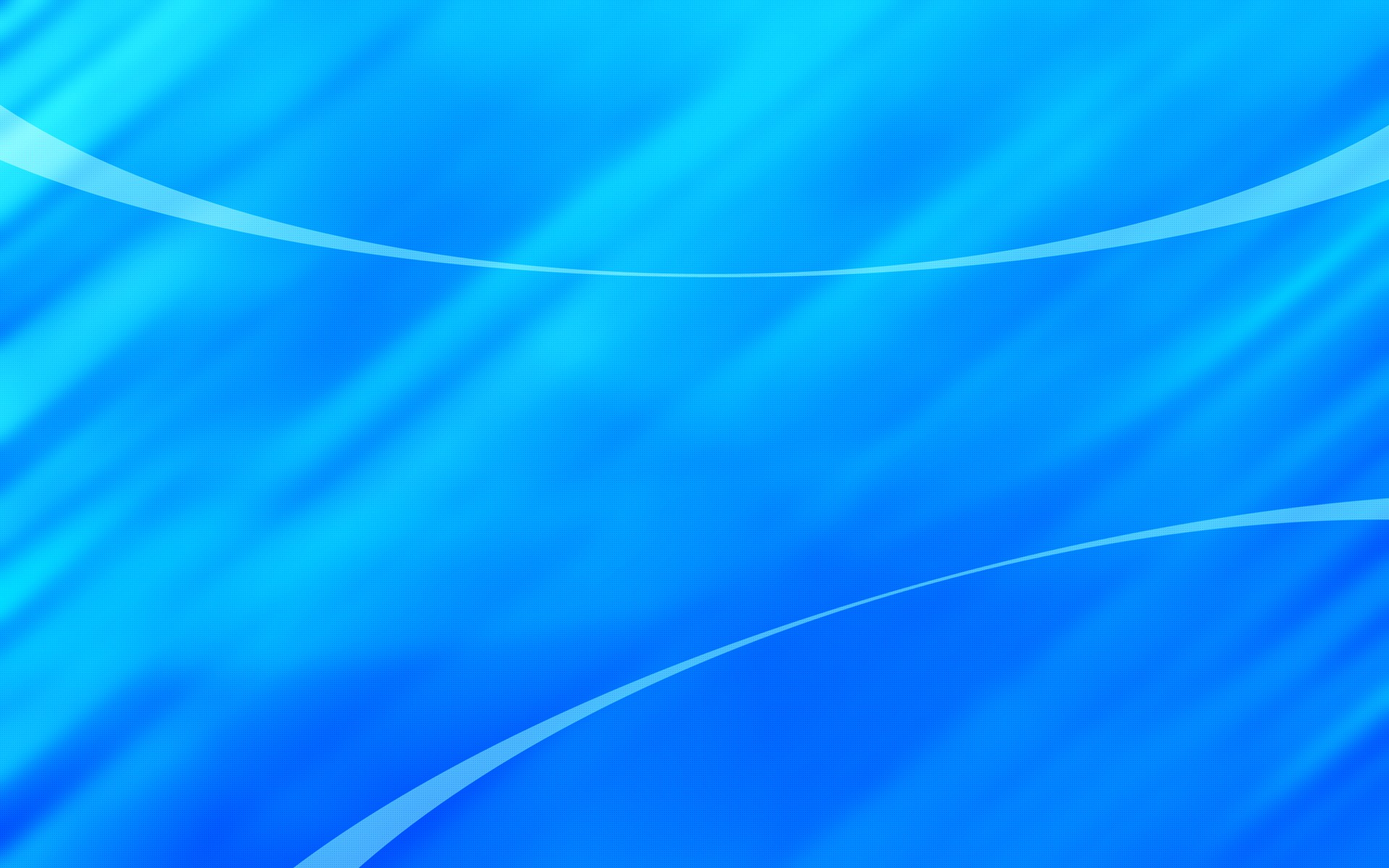 В Ы П Е Ч К А
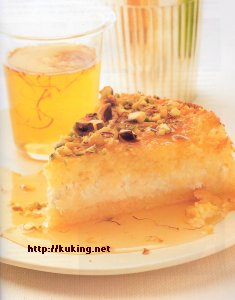 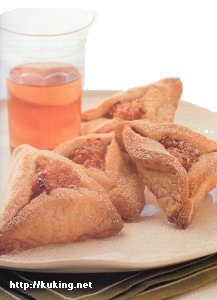 Творожная иерусалимская 
кодафа в сиропе
Аманташен
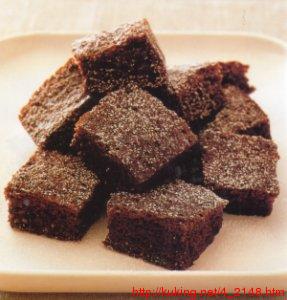 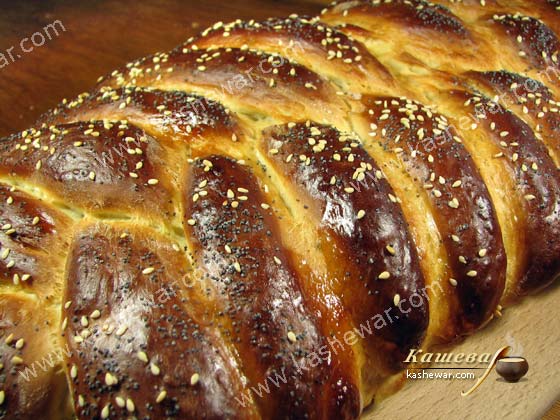 Леках
Хала